Védőoltások gyerekeknek
Készítette: Földes Károly
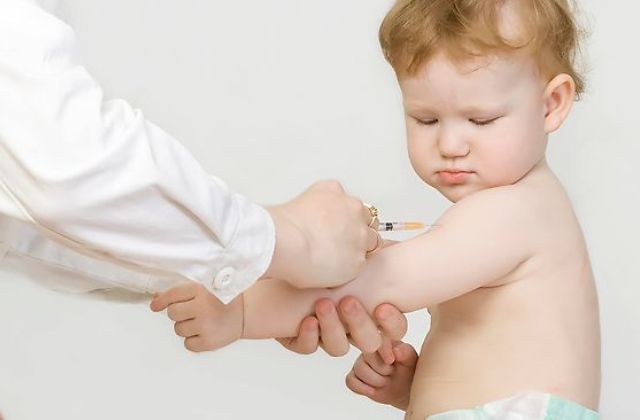 A gyerekek 5 éves kor alatt különösen érzékenyek különféle betegségekre, hiszen az immunrendszerük ekkor még sérülékeny és tapasztalatlan. Nem véletlen, hogy az ezt megelőző években kapják meg a kötelező védőoltások zömét.
Gyakori betegségek
Bárányhimlő
Rózsahimlő
Rotavírus
Pneumococcus
Meningococcus
Fekete himlő
Bárányhimlő
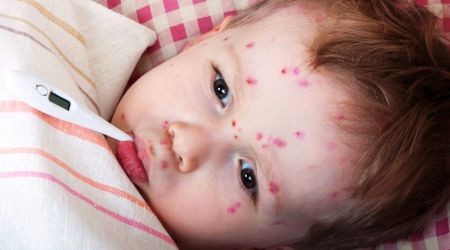 A bárányhimlő fertőző, cseppfertőzéssel terjedő, piros, viszkető, hólyagos pattanásokat és lázat okozó, vírusos megbetegedés.
Rendkívül fertőző volta miatt szinte mindenki már gyermekként találkozik vele.
A bárányhimlőn átesettek általában egy életre védetté válnak.
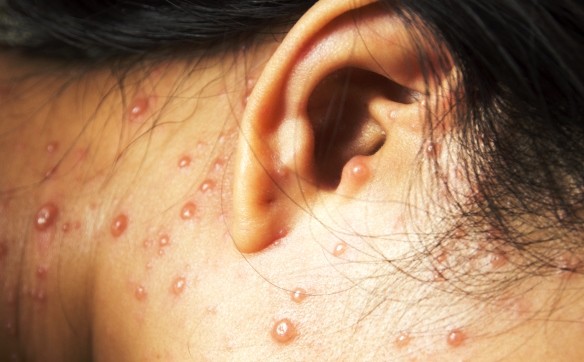 Megelőzése
A betegség védőoltással megelőzhető.
A vakcina szövetkultúrán szaporított, élő, gyengített vírust tartalmaz.
A veszélyeztetettek számára az oltás feltétlenül javasolt.
Rózsahimlő (Rubeola)
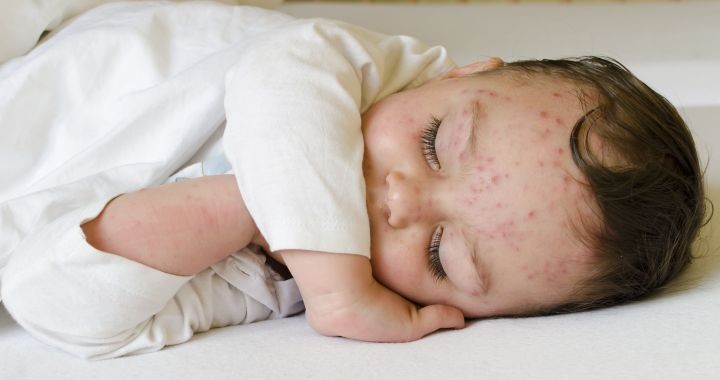 A rubeola egy jellegzetesen enyhe, gyermekkori kiütéses betegség, amelyet a rubeolavírus okoz. 
Tünetek: gyengeség, fejfájás, hőemelkedés, nyirokcsomók megnagyobbodása, kicsi rózsaszín foltszerű kiütések, rózsaszín foltok a száj nyálkahártyáján, rózsaszín foltok a lágy szájpadon.
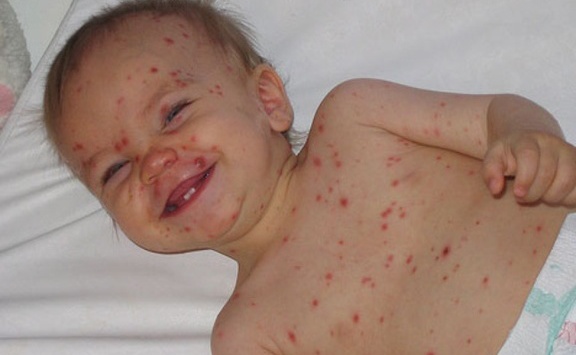 Megelőzés
A gyengített, élő kórokozót tartalmazó oltóanyag már 1969-től létezik.
A védőoltás a kanyaró és a mumpsz elleni hatóanyaggal együtt kerül beadásra, és élő, legyengített rubeolavírust tartalmaz.
Rotavírus
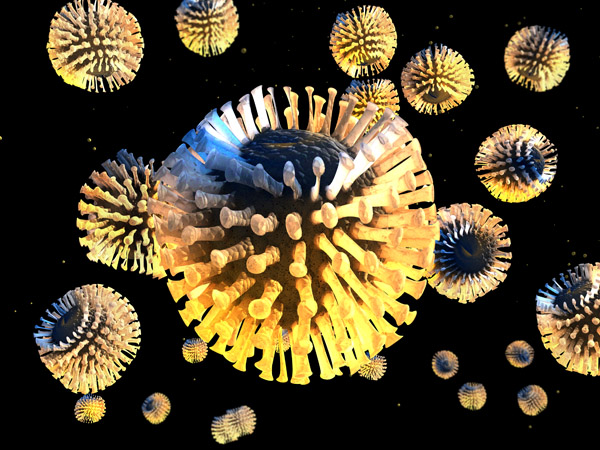 A rotavírusok a csecsemők és kisdedek hasmenéssel, hányással járó megbetegedéseinek a leggyakoribb okozói világszerte.
Nagyfokú fertőzőképessége miatt nehéz megakadályozni a betegség terjedését, és jelenleg egyedül oltással lehet csak jelentősen csökkenteni a vírus okozta súlyos hasmenések, hányások előfordulását.
Pneumococcus
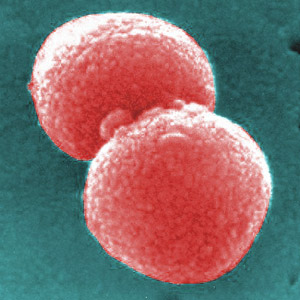 A pneumococcus a világon mindenütt elterjedt kórokozó, az ellene kifejlesztett védőoltás pedig a cseppfertőzéssel terjedő tüdőgyulladás megelőzésére szolgál.
2 éves kor alatt és 50 éves kor felett mindenkinek javasolják ezt a vakcinát.
Meningococcus
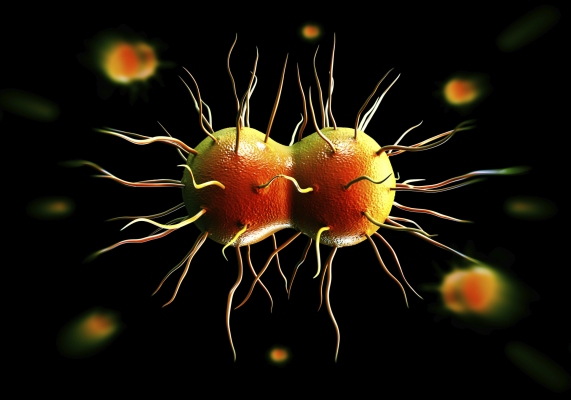 A járványos agyhártyagyulladást többféle baktérium okozza, és nem mindegyik ellen van hatékony védőoltás.
A forgalomba lévő vakcinák viszont már gyermekkorban is beadhatók, és kifejezetten javasolt azokban az esetekben, amikor valaki járványos területre utazik.
Fekete himlő
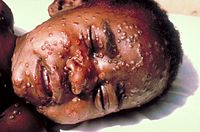 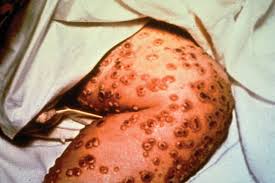 A fekete himlő emberi fertőző betegség, amelyet a Poxvirus variolae vírus okoz. 
Ez volt az emberiség egyik legpusztítóbb ragályos kórokozója.
A fertőzöttek körében rendszerint magas volt a halálozási arány, és a túlélők közül sokan (mint például Kölcsey Ferenc) megvakultak.
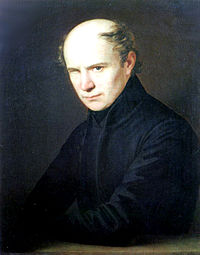 A túlélők gyakran megvakultak. Kölcsey Ferenc
Köszönöm a figyelmet!